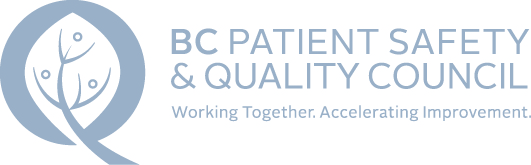 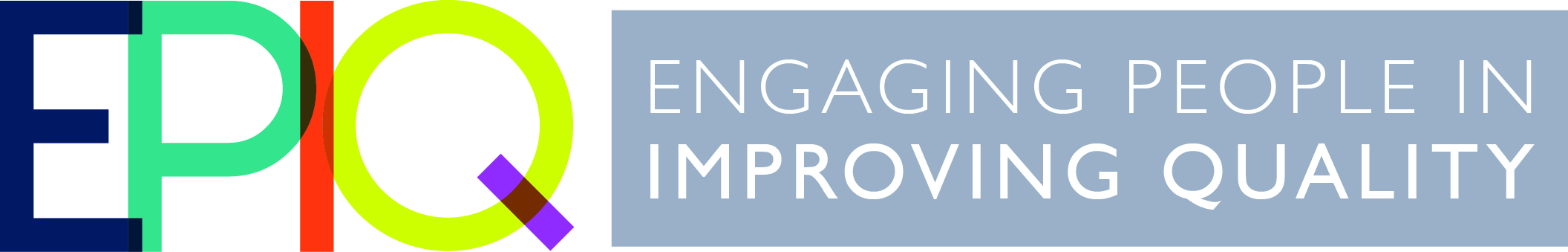 By the end of this module, you will be able to...
Explain the importance of collecting dataover time
Define key measures 
Describe strategies to collect and display data
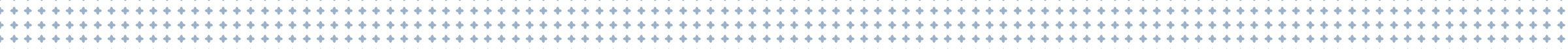 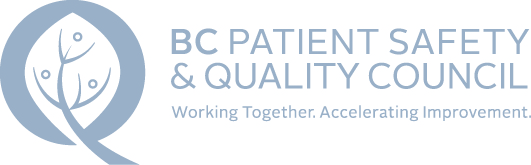 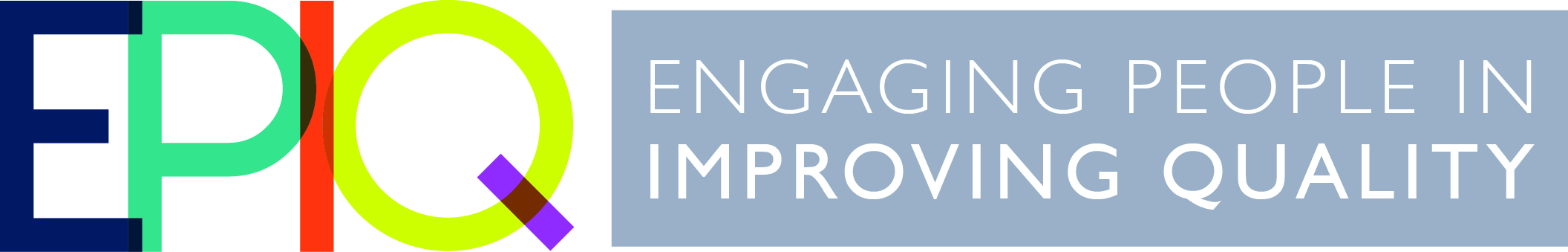 MEASUREMENT
Tells us:
Where we started at the beginning ofthe project
How we change over time
When we have reached our target
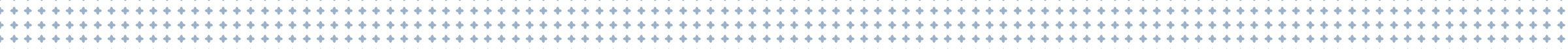 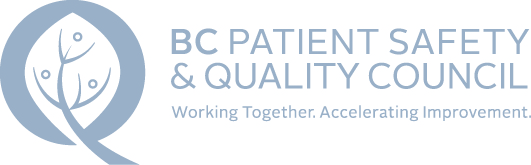 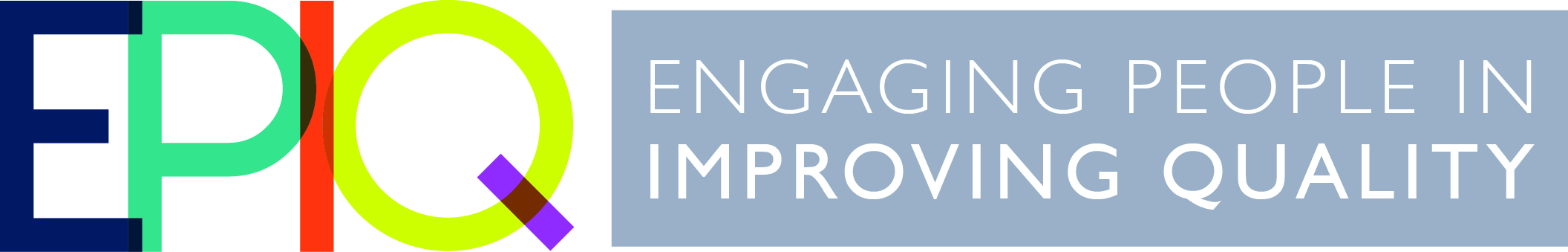 COLLECT DATA OVER TIME
Collecting data over time shows whether what we are trying to improve is getting better.
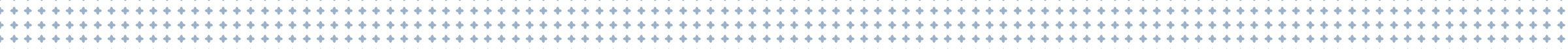 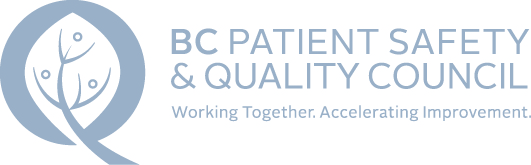 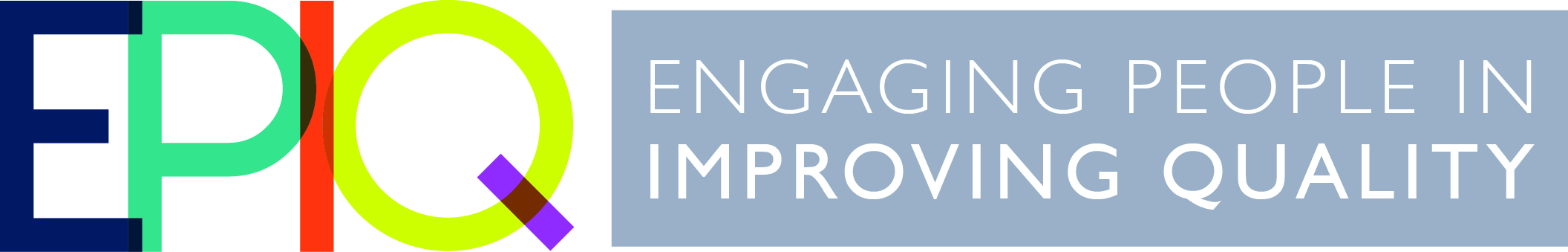 WHY NOT BEFORE AND AFTER?
(Adapted from Provost and Murray, 2011)
SCENARIO 1
(Adapted from Provost and Murray, 2011)
SCENARIO 2
(Adapted from Provost and Murray, 2011)
SCENARIO 3
(Adapted from Provost and Murray, 2011)
TYPES OF MEASURES
Outcome Measures: 
Show if changes are leading to improvement and achieving the overall aim of the project
Process Measures: 
Show whether a specific change is having its intended effect
Balancing Measures:
Help ensure that changes to improve one part of the system are not causing new problems in other areas
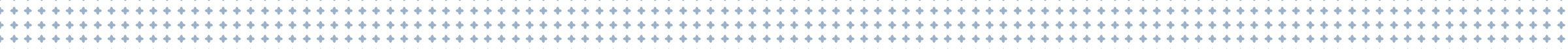 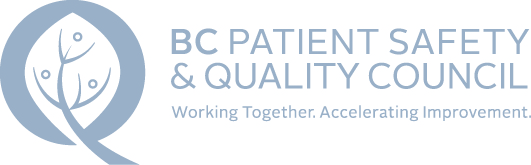 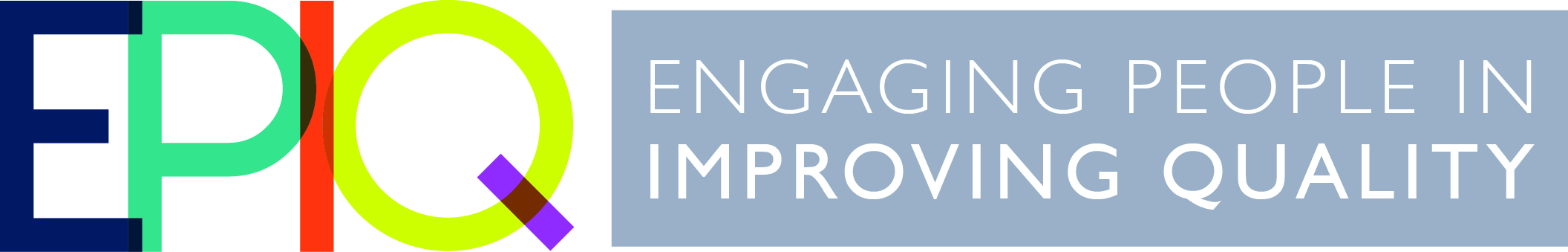 CHOOSING MEASURES
The project charter will help specify the measures.
Go back to your aim statement - what are you trying to accomplish? 
What will improve? 
By how much?
By when?
For whom?
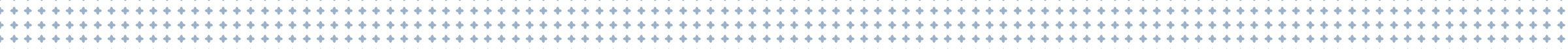 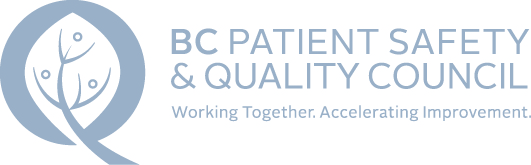 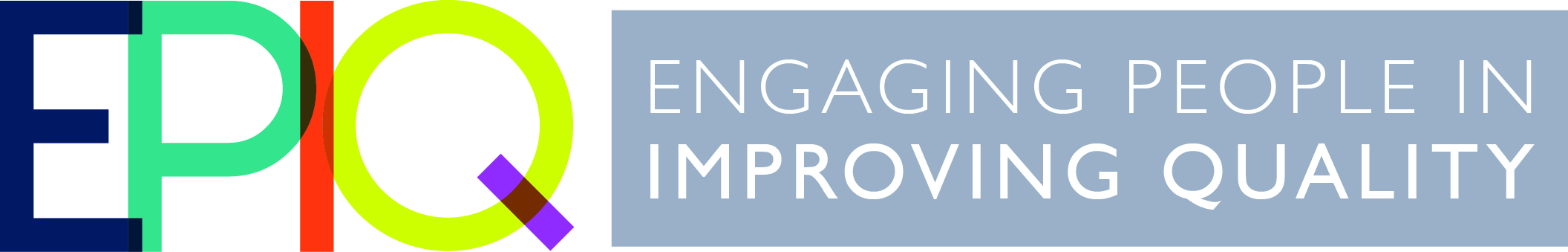 CHOOSING MEASURES
AIM STATEMENT: 
The wait time for the Get Better Clinic will decrease from an average of 135 days to less than 60 days by the end of this year.
MEASURE: ?
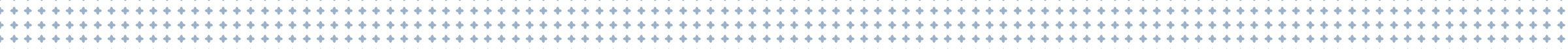 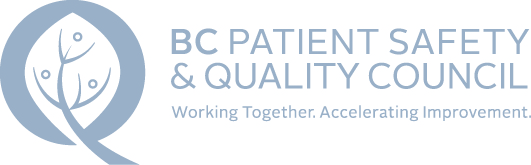 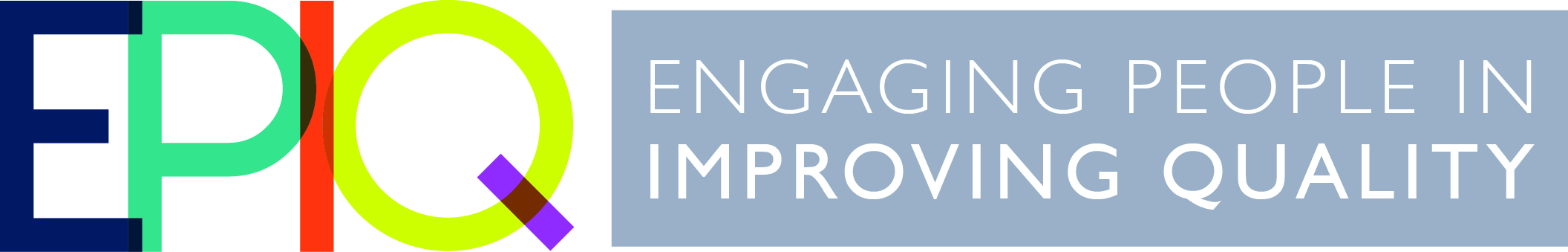 FOR EXAMPLE…
AIM STATEMENT:
MEASURE:
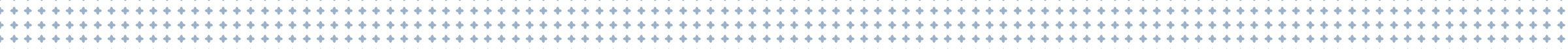 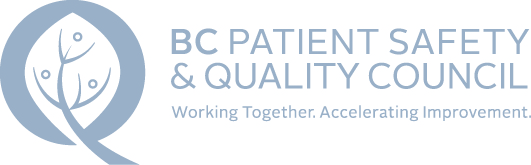 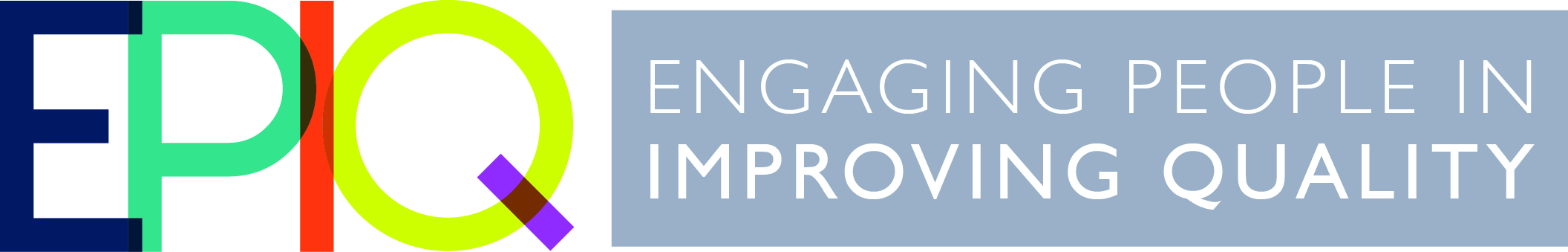 CHOOSING MEASURES
AIM STATEMENT: 
The wait time for the Get Better Clinic will decrease from an average of 135 days to less than 60 days by the end of this year.
Outcome Measure: ?
Process Measure: ?
Balancing Measure: ?
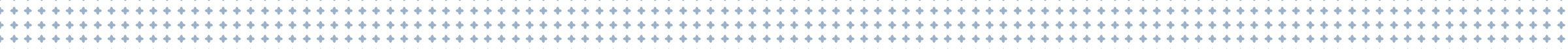 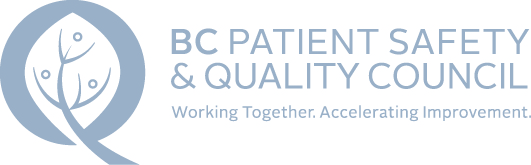 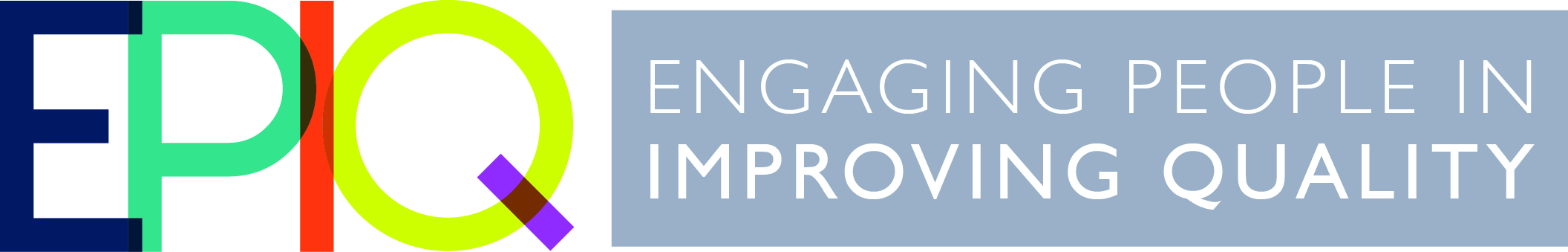 FOR EXAMPLE…
AIM STATEMENT:
Outcome Measure: ?
Process Measure: ?
Balancing Measure: ?
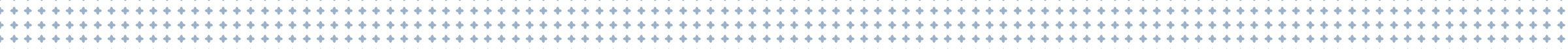 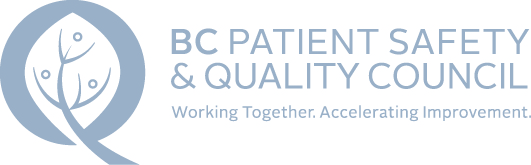 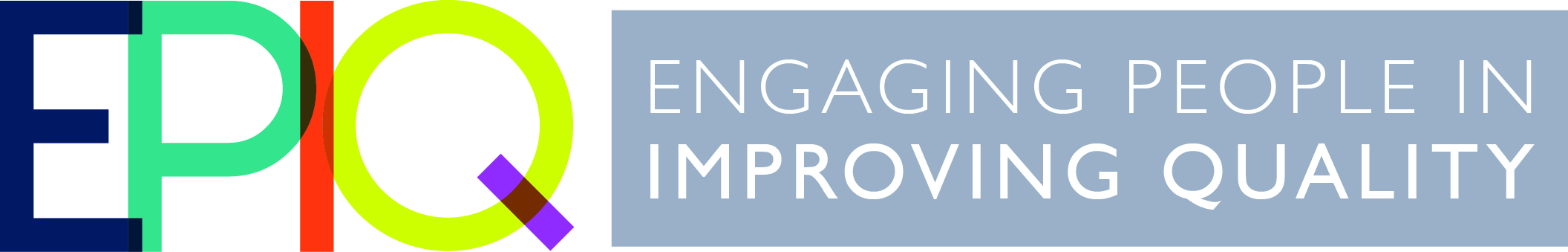 DATA COLLECTION
Start right away
Small, frequent measures
Integrate into workload
Timely
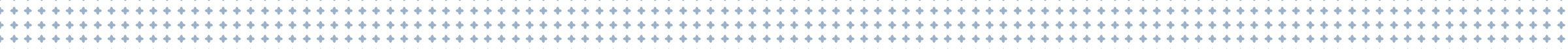 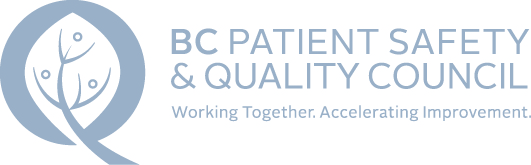 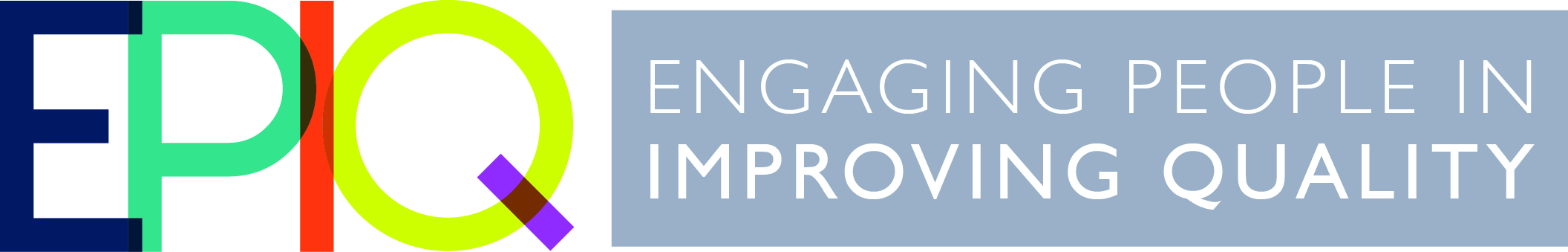 DISPLAYING YOUR DATA
Data shows where you are starting from and how close you are to reaching your aim
Data helps you:
Know how you’re doing
Learn what is and isn’t working
See the impact of changes
Share your progress
Start displaying data as soon as you have it
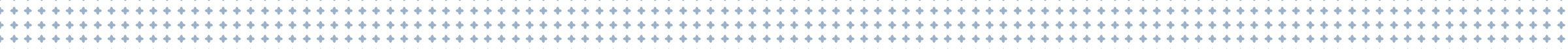 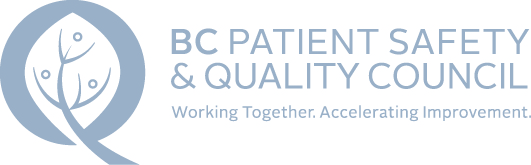 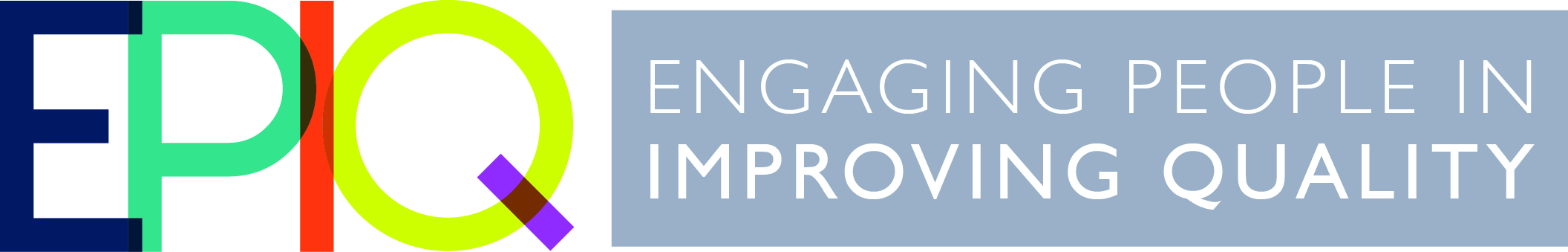 STEPS TO BUILDING A MEASUREMENT PLAN
Define what you are going to measure. 
Determine when you are going to measure and what your sample will be.
Determine how you are going to collect data.
Determine how to display and analyze data.
Disseminate information.
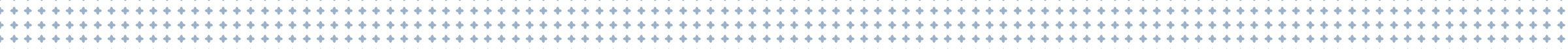 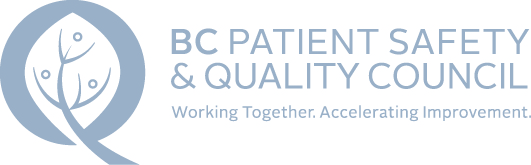 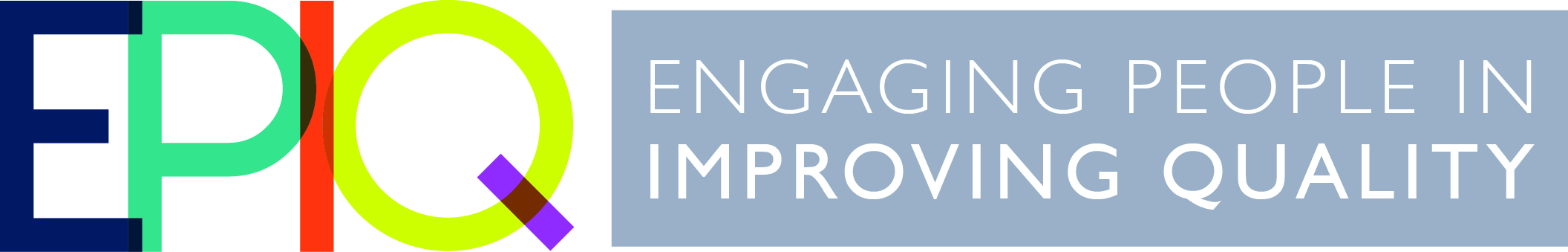 KEEP IN MIND…
Small, frequent measures
Timely data collection
Integrate data collection into workload

Measurement should speed things up, not slow things down.
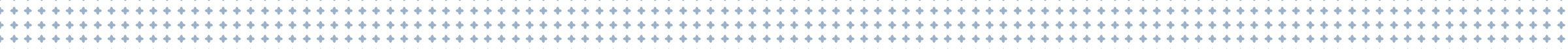 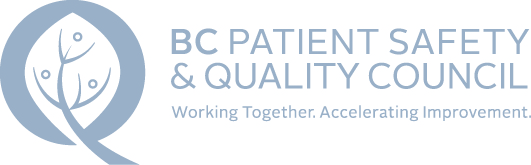 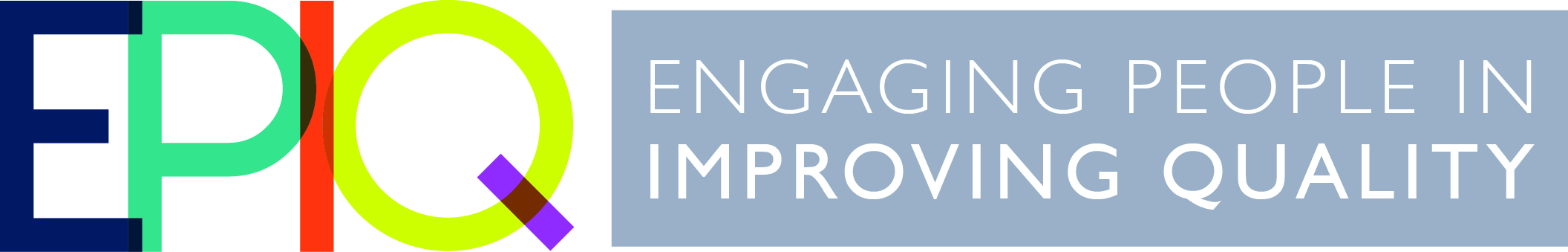 TIME TO REFLECT Can you...
Explain the importance of collecting dataover time?
Define key measures? 
Describe strategies to collect and display data?
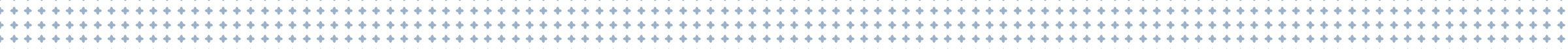 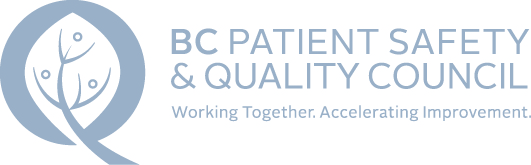 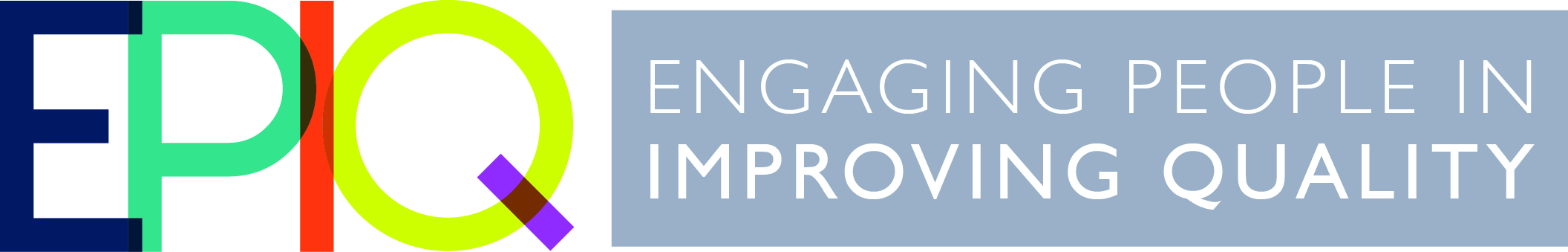